REPUBLIQUE ALGERIENNE DEMOCRATIQUE ET POPULAIREMINISTERE DE L’ENSEIGNEMENT SUPERIEUR
UNIVERSITÉ ABOU BEKR BELKAID
Faculté de TechnologieDépartement de génie mécanique


Licence 2:  Energie Renouvelable

Thème
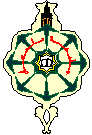 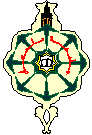 Management de l’énergie
Chargé de module:

Mme: SI CHAIB AMEL
Integration of production in a demand centre( Combined / renewable cycle
Introduction;
The production of goods and services;
A gas-fired combined cycle power plant;
Power plant .
What are the necessary conditions for the integration of renewable energies in the wholesale electricity market?
Introduction:
To meet the demand for electricity from consumers of different types (private, industrial, tertiary, local authorities) and distributed throughout a territory, Industrial means of production must be used to produce electricity in large quantities.
Electricity is produced centrally, throughout the country, by power plants using different energy sources (fossil, fissile and renewable) to supply consumers through a transmission and distribution network.
There are different types of power plants depending on the energy used:
Nuclear:Electricity is produced from a fissile energy source: uranium, a mineral found in the earth’s subsoil.
Thermal:Electricity is produced from fossil fuels, elements contained in the Earth’s subsoil: coal, fuel oil (derived from petroleum) and gas.
Renewable:Electricity is produced from renewable energy sources, which nature constantly renews: water, wind, sun, subsoil heat, organic matter (wood, waste,...), marine energies.
To meet the electricity demand of individual consumers in isolated locations or seeking energy self-sufficiency, there are now a number of equipment for power generation, but also for heat production, replacing fossil-fuelled equipment. Electricity is produced in a decentralised way, directly at the consumers and in small quantities, by equipment using renewable energy sources, for immediate self-consumption.
        This equipment uses various renewable energy sources:
Mini/micro/pico hydraulic:The strength of small rivers and streams produces electricity in low-power plants.
Photovoltaic:The sun’s rays provide electricity to homes.
Heat generation:Specific equipment uses air, water, sun, geothermal or wood to release heat directly or into a hot water network.
Small wind:The wind forces small and medium-sized wind turbines.
    These modes of production do not emit greenhouse gases, do not produce waste and are instantly usable for personal use but also for resale to the grid. They are therefore a means to “decarbonize” the electricity consumed in households and thus contribute to the fight against climate change.
The mode of production in an organization is partly constrained by the nature of the product and, from this point of view, managerial choices are limited. The choice of mode of production is therefore dependent on the product or service produced by the organization.
Production of goods and services:
         The company may choose to produce its goods in different production modes, depending on the type of good produced.The term servuction is a mixture of the words service and production.                     The production of service or servuction is based on specific criteria:
• a service is immaterial, intangible and therefore cannot be stored;
• the services are consumed at the same time as they are produced;
• the client participates in the production of the service (he gives the information necessary for the production of the service and performs certain acts of production).
2. Production from stock or on demand:
    The relationships determine the mode of production which is of two orders:
• Production on order where the manufacture of the good is only implemented when the order is placed by a customer;
• a production on stock where the goods are manufactured by the company and offered to customers in stores, on catalogue...
The different modes of production:
Unit production:
       Unit production consists of the production of a single product or service, which is produced at the customer’s request and therefore not in stock.   These are specific products, either very voluminous and expensive (shipbuilding or construction), or highly customized products (crafts, luxury, website design...).
b.  Batch production:
       Batch production corresponds to small diversified series of identical products.
      Example: The various components of an Airbus aircraft are manufactured throughout Europe. Final assembly is done in France. For the A380, Airbus assembles less than 10 aircraft at a time, so it is batch or small series production.
c. Mass production:
     Mass production is a large series of standardized identical products.
      Example: Ballpoint pens are produced in the tens of thousands, so it is a large-scale production.
Continuous production:
 Continuous production refers to the manufacture of products whose production process cannot be stopped for technical reasons.
  This is the case for chemical production, gas...
The company may choose to produce its goods in different production modes, depending on the type of good produced. The chosen mode of production will therefore depend on various criteria:
- the quantity to be produced: production by unit, batch, series or continuous;- the company’s relations with its customers: production on order or in stock.
A thermal power plant to Combined Cycle Gas :
A gas-fired combined cycle power plant (CCG) produces electricity from the heat produced by burning natural gas. This type of power plant combines two types of turbine: a combustion turbine and a steam turbine connected to an alternator. With the same volume of fuel, these two turbines produce more electricity.
       The use of natural gas as a fuel reduces CO2 emissions by half compared to a coal-fired power plant. Flexible and reactive, a combined cycle power plant has an efficiency higher than that of conventional thermal power plants. Able to go up to full power in less than an hour, it responds to large variations in consumption, especially during cold days.
There are three types of thermal power plants:
The conventional power plant:
       It is the most common and oldest type. It uses fossil fuels and works with a steam boiler. Each boiler can only use one type of fuel because each requires a specific burner.
There are 3 types, depending on the fuel used:
Coal fired:       
To be used, the coal is ground into fine particles in a mill and mixed with heated air before being pressurised into the boiler burner.
Thermal oil:
Le fioul, trop visqueux pour être utilisé tel quel, doit être liquéfié en le chauffant avant de l'injecter dans les brûleurs. Il a longtemps été le principal combustible utilisé dans les centrales à flamme, mais il a été remplacé par le charbon après le choc pétrolier de 1973.
Gas-fired thermal :
Natural or recovered from blast furnaces, it is used as is.
The combined cycle combustion turbine (TAC):
      Power plants of this type combine a TAC (Combustion Turbine) and a steam turbine. The fuels burned are gas or fuel oil.
Air taken from the atmosphere is strongly compressed by a compressor, which increases its pressure and temperature.
It then enters the combustion chamber, into which fuel oil or gas is injected. This gas mixture is increased to over 1000°C.
It releases a lot of energy to run a TAC. The TAC drives an alternator that produces electricity.
Heat from the TAC exhaust is converted into steam through a steam generator.
The steam drives a turbine that drives its own alternator. The alternator produces electricity.
        This type of power plant can easily be installed as close as possible to the places of consumption (urban areas, industrial installations, existing EDF sites).
À Lit Fluidisé Circulant (LFC):
       They operate like a conventional flame-fired power plant but emit less nitrogen and sulphur oxides, thanks to the addition of limestone in the boiler and a lower combustion temperature.
      They use coal but also lignite, peat and various industrial residues.
What is a power plant?
The term “power plant” refers to an industrial site for the production of electricity.  Its role is to supply all consumers with electricity through the power grid. Nuclear, thermal, hydraulic, solar or wind turbines... There is a multiplicity of plants, but they are similar in their operation.
      Principle of operation of a power plant:     
     The general principle of a power plant is to convert a primary energy source into electrical energy. It can therefore be considered an “energy converter”.
primary energy the origin of the processing may be:
Chemical: from burning fossil materials (coal, natural gas, oil) or non-fossil (biomass, for example);
Mechanical: generated by the force of wind, river or tidal water, etc.;
nuclear: issue de la fission d’atomes d’uranium ou de plutonium ;
solar.
Technical operation of a power plant:     
Two elements are essential in a power plant: the turbine and alternator.
The role of the turbine is to convert primary energy into mechanical energy. It is a wheel equipped with pallets or blades, which rotates, as the case may be, under the action:
water: (in liquid or pressurized water vapour form);
 of the wind: (specific case of wind turbine).
  Depending on the primary energy used, different turbine technologies are possible:
hydraulic turbine ;
steam turbine ;
turbine à combustion (communément appelée turbine à gaz);
wind power.
What are the necessary conditions for the integration of renewable energies in the wholesale electricity market?
The integration of renewable energies into the electricity market is desirable and possible. It requires the consolidation of regional markets through the release of market signals, before proceeding to the desired European electricity union. It is important that each of the participants accept concessions, while consumers bear the industry’s investments and all risks.
1. Dynamic equilibrium in the futures market:       
      Price volatility on the SPOT market (day-ahead and intra-day) is rising sharply due to the increase in energy volumes offered based on short-term forecasts. Access priority given to renewable energy purchase obligations forces down prices when there is significant renewable production. Integrated producers can protect themselves from SPOT price volatility through bilateral agreements that preserve the margins of participating companies. By bypassing listed markets, this defence strategy reduces competition, weakens the futures market and increases SPOT market volatility in a less liquid market.
2. Price negotiations on the quoted market:
        The drop in electricity prices observed on the SPOT market with the increasing influx of renewable energy shows that this market does not adequately value either the cost of electricity production or network constraints. For variable energy to fit into a market in competition with conventional sources of energy, price negotiation must be based on average operating cost. The marginal cost of wind and solar is zero.
3. Marketing and centralization of forecasts:
     The concept of the capacity market is derived from the development of renewable energies in the context of the liberalisation of the electricity industry. There is an inverse relationship between the quantities of renewable electricity produced and the capacity reserve in an area. Capacity markets were created in the US to make production facilities that no longer sold enough electricity to be profitable, while they were necessary to ensure the safety and reliability of the network, more profitable.
4. The balance of the production mix:   
    There are two factors. On the one hand, in the absence of cost-effective storage means, sellers of fatal energy will always be willing to deliver their production at any positive price. On the other hand, the development of renewable energies is done at an arbitrary pace, decided by political stakeholders who do not consider the absorption capacity of the electricity system.
5. Managing surplus renewable energy:
        Renewable energy production capacity in Europe has reached a significant level, accounting for 43% of installed capacity and 30% of the energy produced by Western European countries (Table 5). France and Belgium are well below the regional average, with a respective share of 18% and 19% of gross production from renewable sources, while it reaches 28% in Germany despite modest water resources. A slower introduction of wind and photovoltaic energy in France and Belgium has been beneficial, whereas the priority given to access to electricity from renewable sources would have destroyed the profitability of the nuclear group if the participation of fatal energies had been accelerated.
6. The flexibility market :
      In a futures market integrating fatal energies, the SPOT market (48 hours before delivery) proves to be a flexible market. Trading in surplus energy, adjustment products and ancillary services. Quantities of electricity whose production could not be anticipated are offered, subject to the applicable floor price, so that the fatal energies can participate in the upward and downward adjustment.
7. The development of competition:
    The policy supported by the European Commission aims to liberalise markets in order to develop competition. Some integrated power producers are reluctant to see a market-based approach. They argue in favour of calls for tenders resulting from centralised planning, leading to the signing of long-term contracts.